Rounding to the Nearest Ten & Hundred
MAFS.3.NBT.1.1
Lesson Opening
Write the correct number under each tick mark on the number lines below.
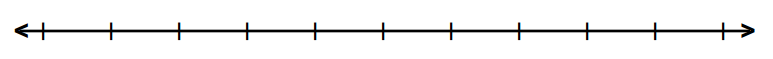 83
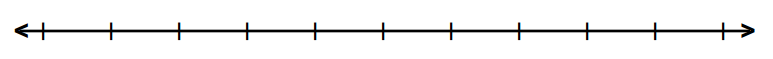 66
Lesson Opening
Write the correct number under each tick mark on the number lines below.
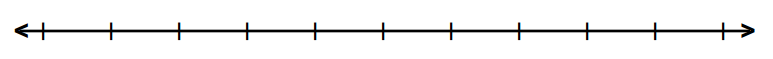 90
89
86
88
87
84
85
83
80
81
82
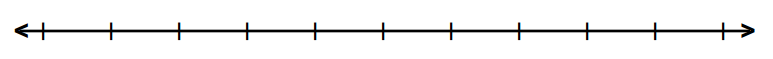 70
69
68
66
67
64
65
60
61
62
63
Round to the Nearest Ten
83 is closer to 80 than it is to 90, so 83 rounded to the nearest ten is 80.
The purple numbers are closest to which TEN (multiple of ten)?
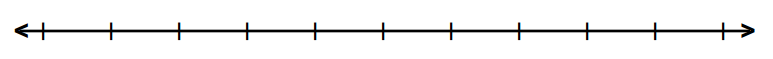 66 is closer to 70 than it is to 60, so 66 rounded to the nearest ten is 70.
90
89
86
88
87
84
85
83
80
81
82
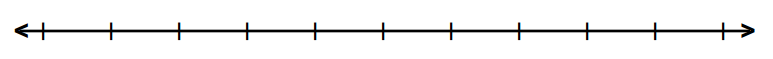 70
69
68
66
67
64
65
60
61
62
63
Round to the Nearest Ten
Fill out this number line.
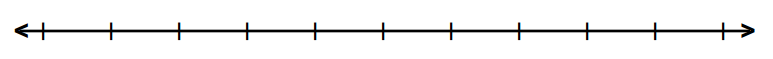 490
489
486
488
487
484
485
483
480
481
482
Round to the Nearest Ten
Which TEN (multiple of ten) is 483 closer to?
483 is closer to 480 than it is to 490, so 483 rounded to the nearest ten is 480.
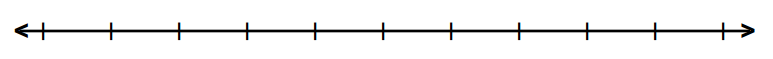 490
489
486
488
487
484
485
483
480
481
482
What’s the difference in rounding to the nearest ten in the numbers below?
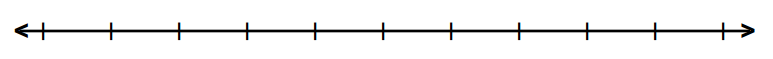 490
489
486
488
487
484
485
483
480
481
482
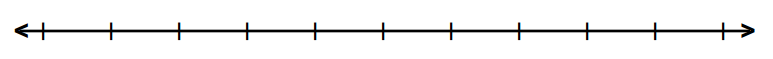 90
89
86
88
87
84
85
83
80
81
82
Round to the Nearest Ten
Fill out this number line.
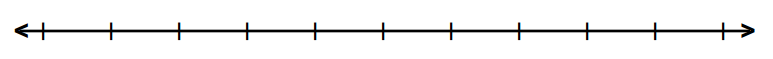 770
769
768
766
767
764
765
760
761
762
763
Round to the Nearest Ten
Which TEN (multiple of ten) is 766 closer to?
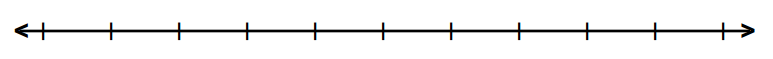 770
769
768
766
767
764
765
760
761
762
763
What’s the difference in rounding to the nearest ten in the numbers below?
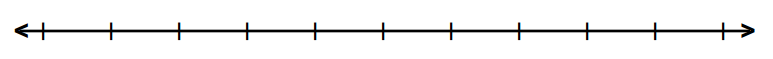 770
769
768
766
767
764
765
760
761
762
763
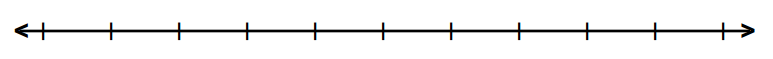 70
69
68
66
67
64
65
60
61
62
63
Rounding to the nearest HUNDRED
The number 483 is between which two HUNDREDS?
500
400
483
483 is closer to 500 than it is to 400, so 483 rounded to the nearest HUNDRED is 500.
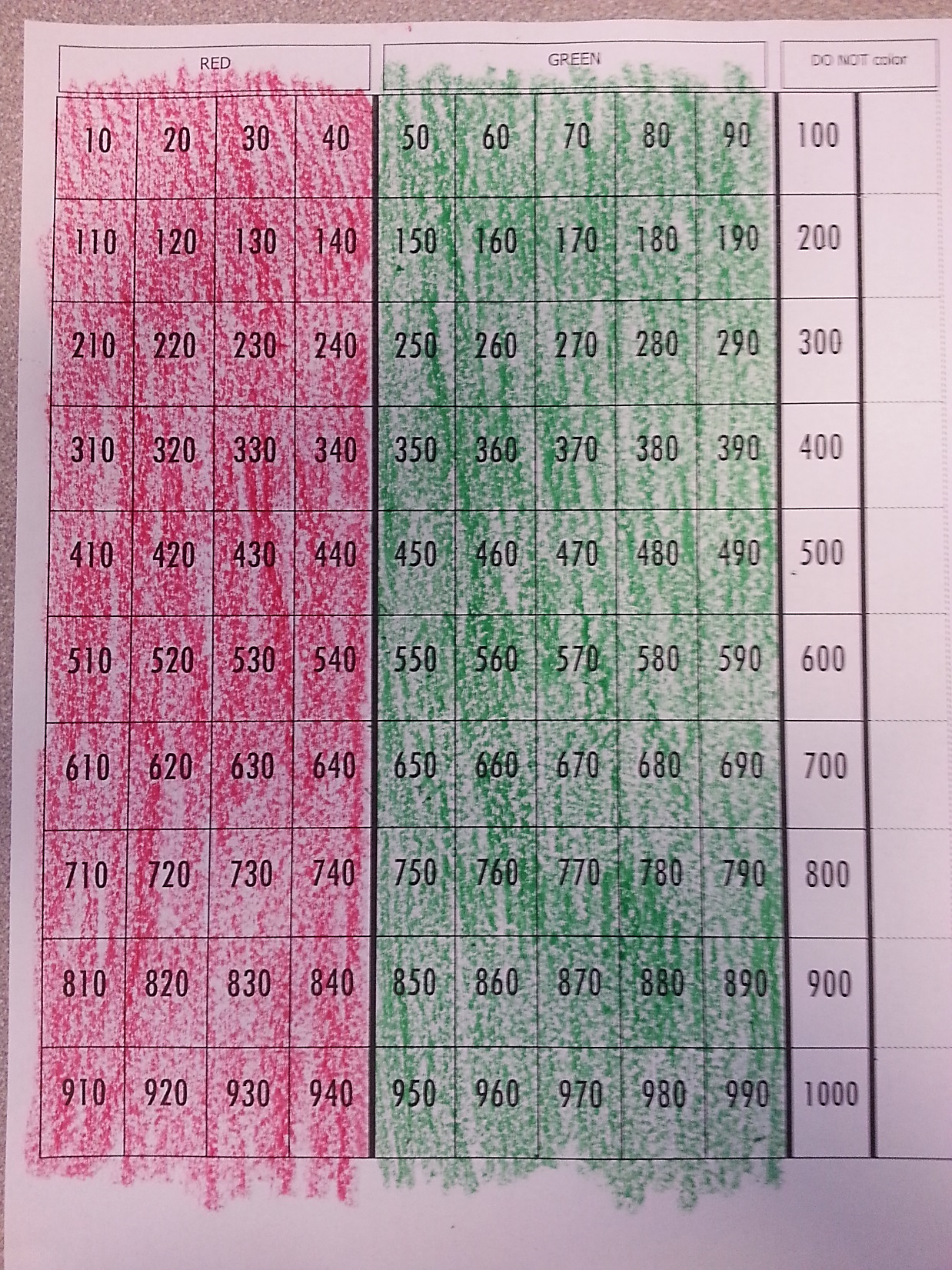 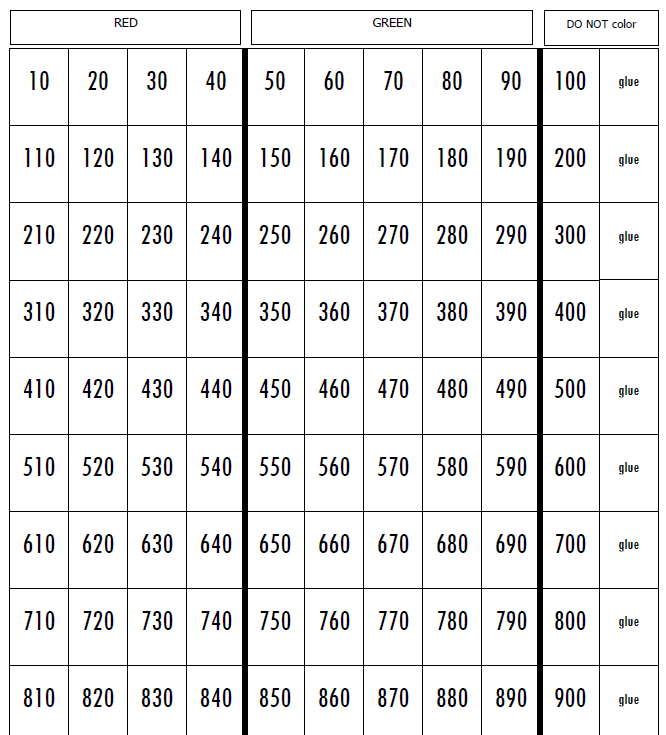 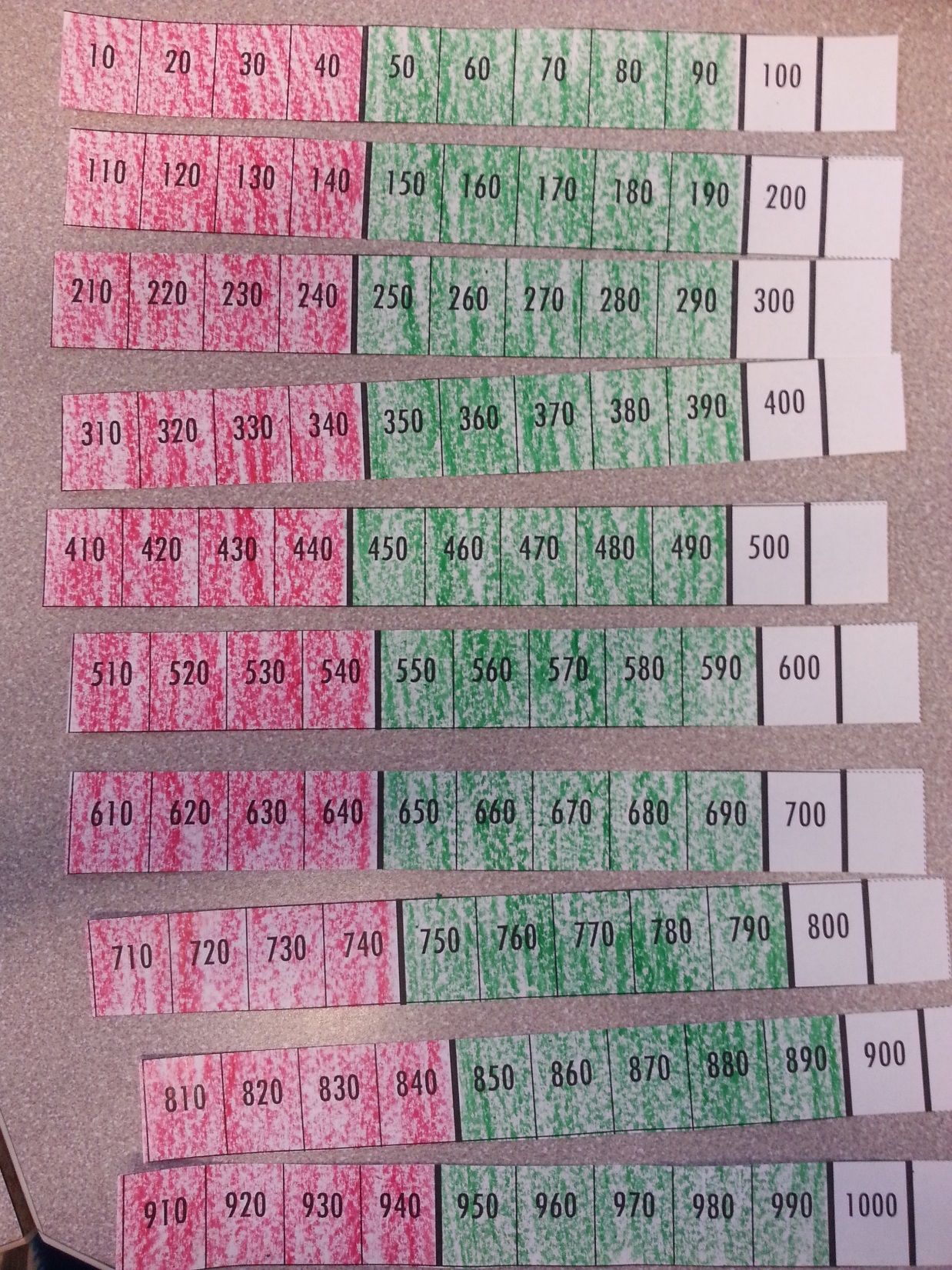 Color the paper as it tells you.
Cut out each ROW.
Glue the rows together to make a number line that counts by tens.
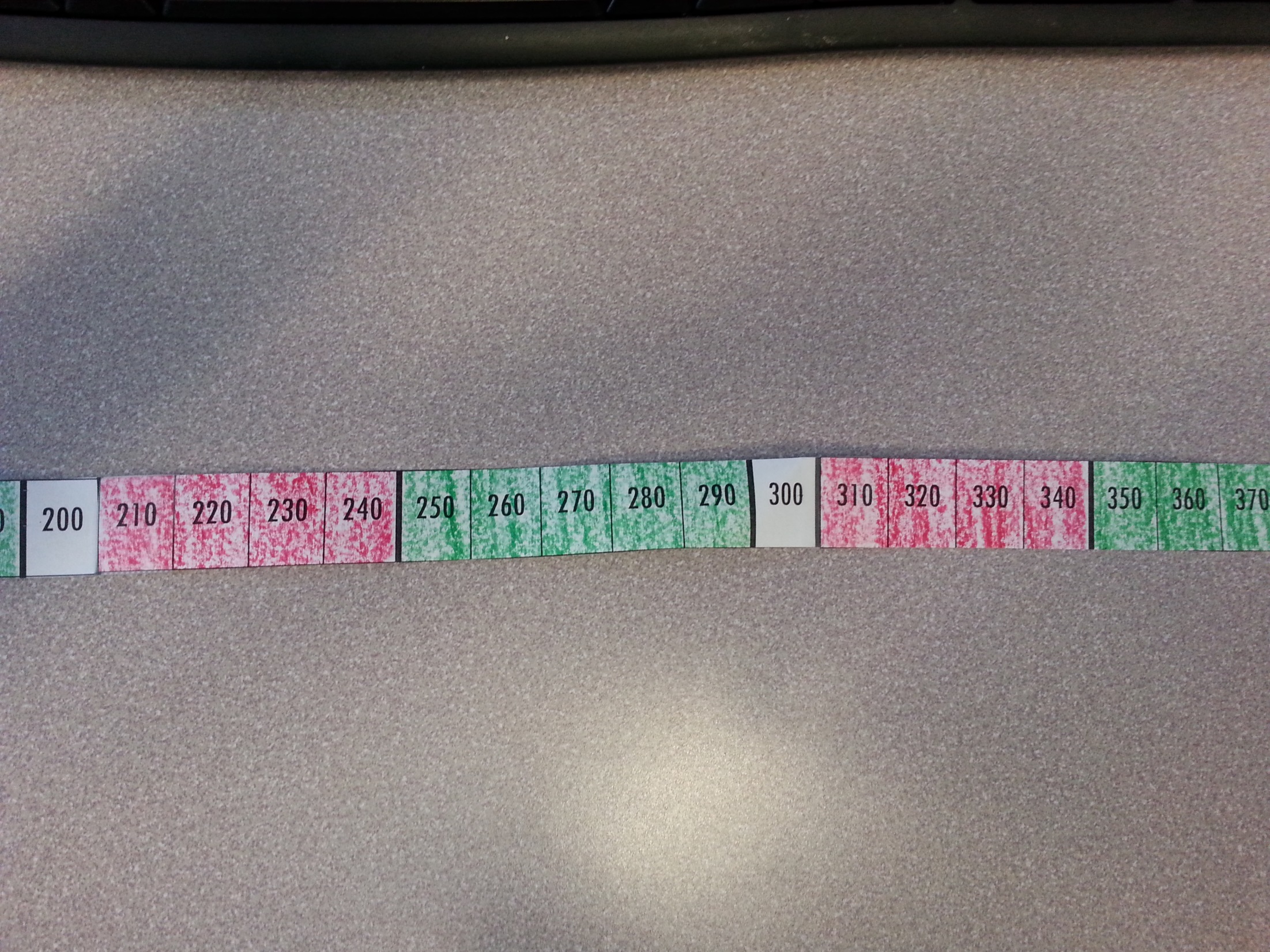 Rounding Game
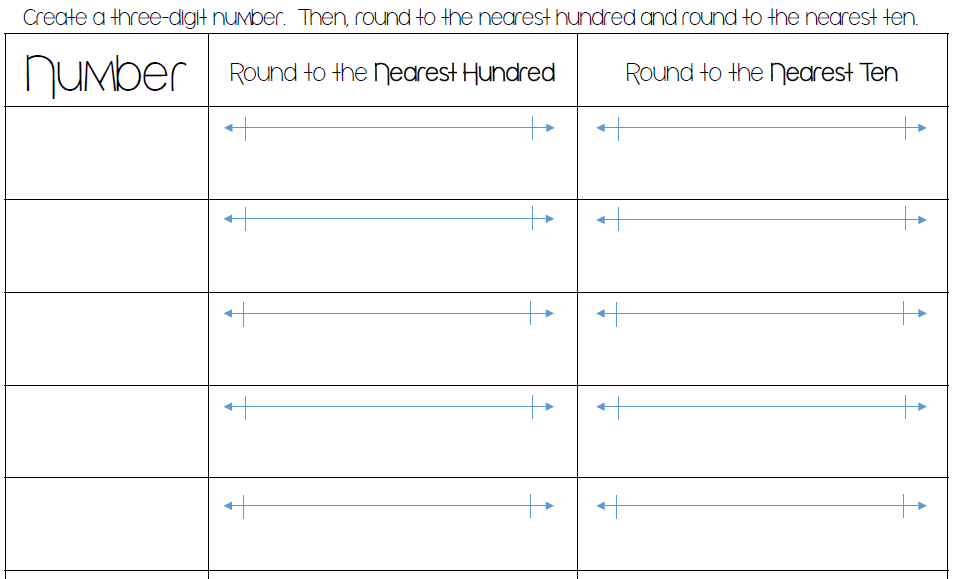 Take a digit card (1-9)
Find 2 other people and create a three-digit number.
Write that number in the first column.
Then use your rounding tape to round to the nearest hundred.
Then round the same number to the nearest ten.
Find 2 new people, create a new three-digit number and repeat steps 3-5.
459
400
459
500
450
459
460
Exit TicketComplete the table then answer the question.
Which numbers round to the SAME NUMBER when rounded to the nearest HUNDRED and TEN?
489
492
496
503
505